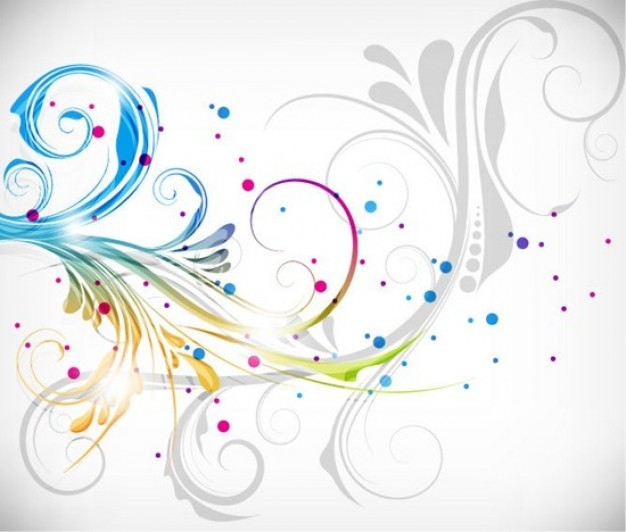 Фото отчёт
Воспитателей  3 группы
О проведении с 26.11.12 по 30.11.12
Недели «Игры и игрушки»
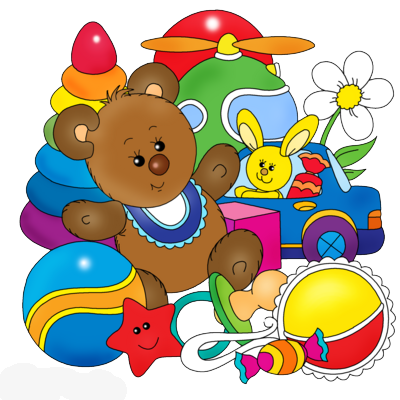 Основные задачи:

 развивать игровые умения детей,

 учить вести игровой диалог сообразно      роли, взаимодействовать в игре в соответствии с сюжетом, договариваться, следовать игровым правилам,

-  осуществить социальное развитие детей в игре;
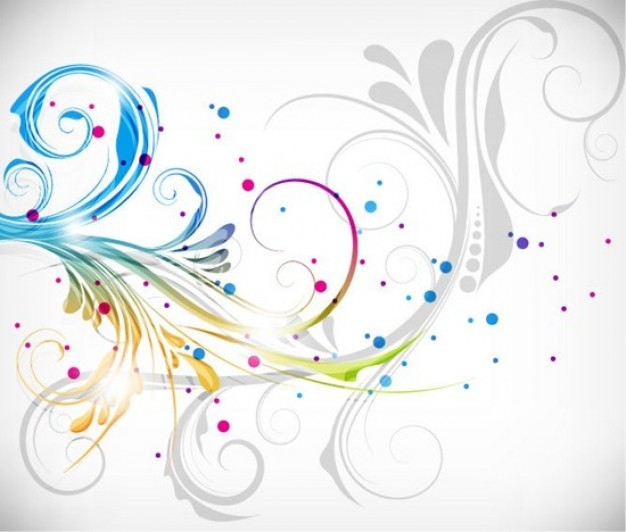 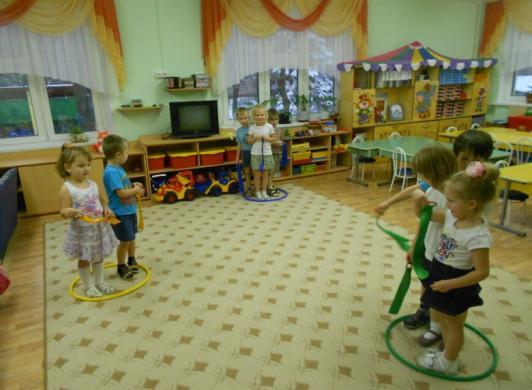 День спортивных и подвижных игр
Цель:
- учить детей использовать знакомые подвижные игры в свободной деятельности;
- положительный эмоциональный настрой от совместной деятельности;
- укрепить здоровье детей;
- развивать двигательные навыки детей, ловкость.
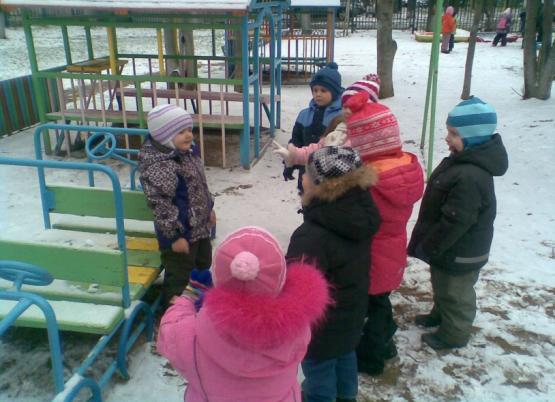 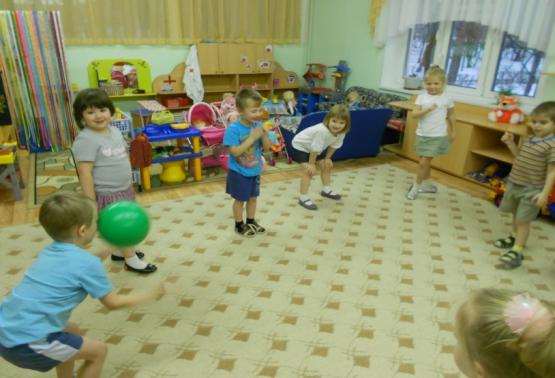 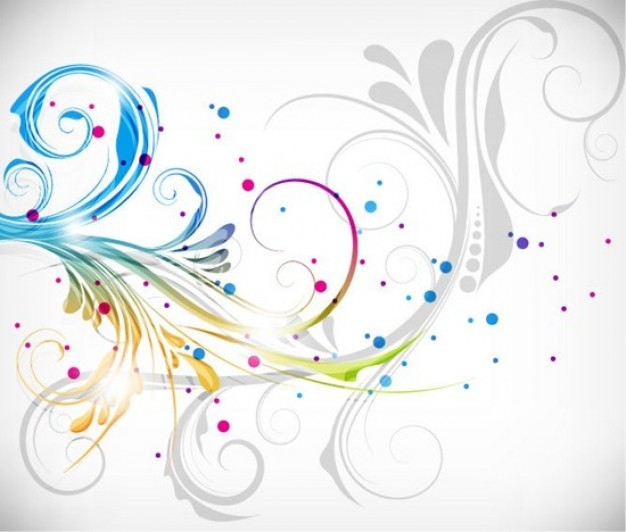 День сюжетно – ролевых игр
Задачи:
планомерно обогащать опыт детей;

развивать игровые умения детей;

-  научить вести игровой диалог сообразно роли, взаимодействовать в игре в соответствии с сюжетом, договариваться, следовать игровым правилам;
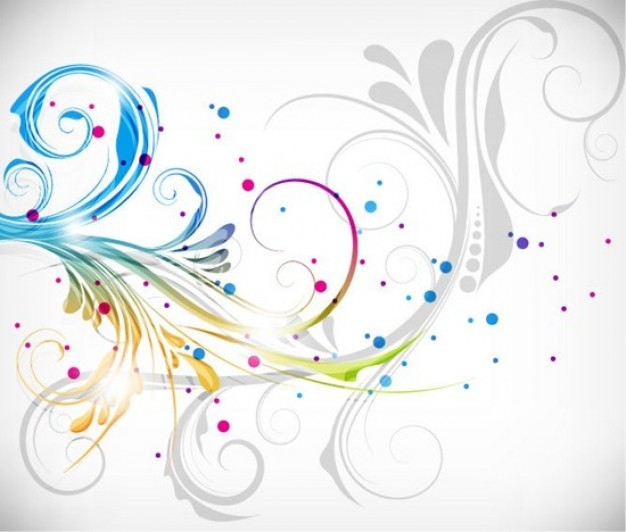 Сюжетно-ролевые игры
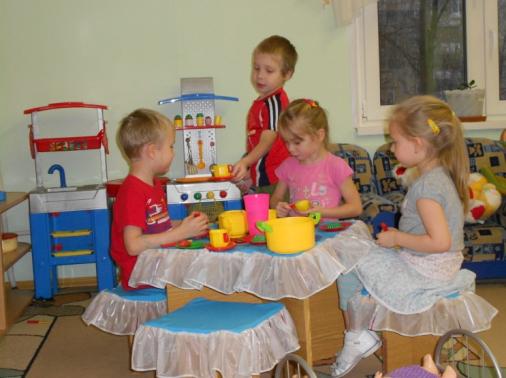 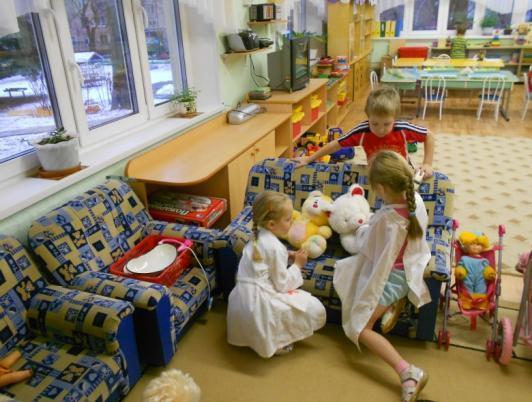 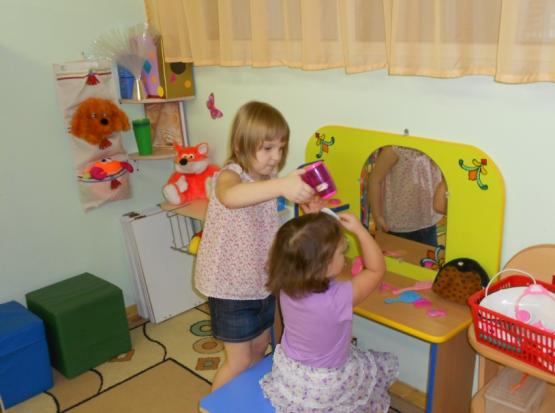 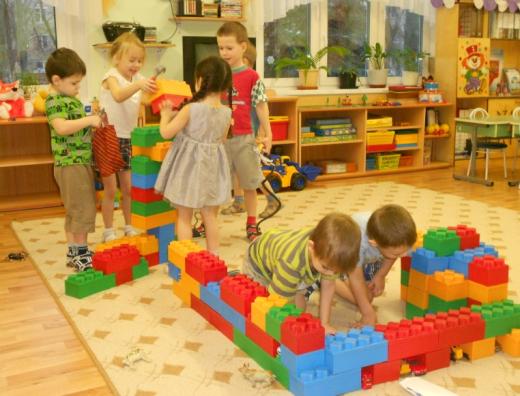 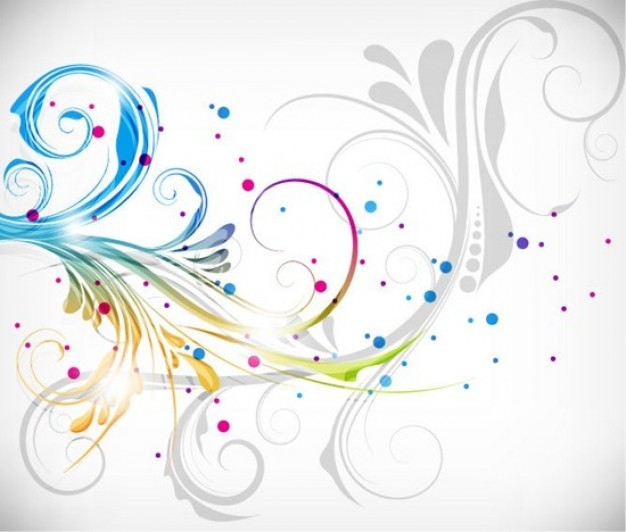 День театра и музыки
Задачи:
- формировать желание быть похожим на положительных театральных героев;
- развитие творческих и актерских способностей детей, воображение;
- учить детей имитировать характерные действия персонажей в сказке “Теремок”;
- учить детей  играть  с использованием музыкальных и шумовых инструментов.
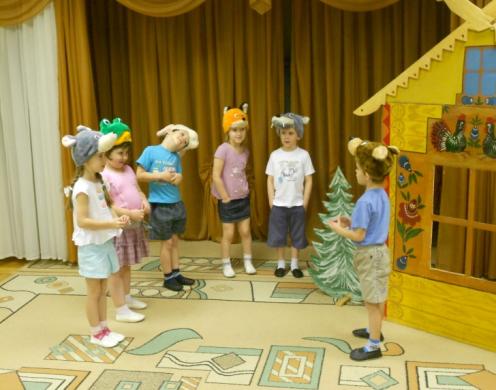 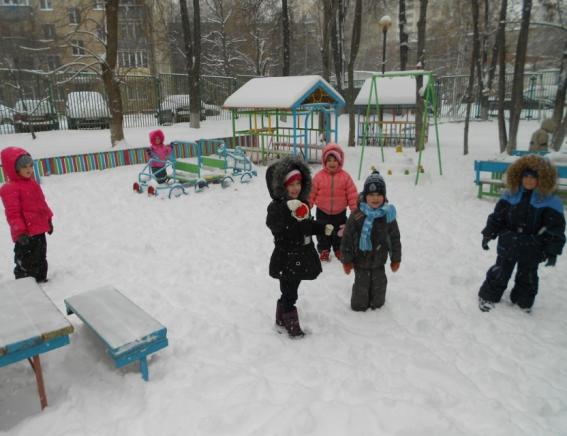 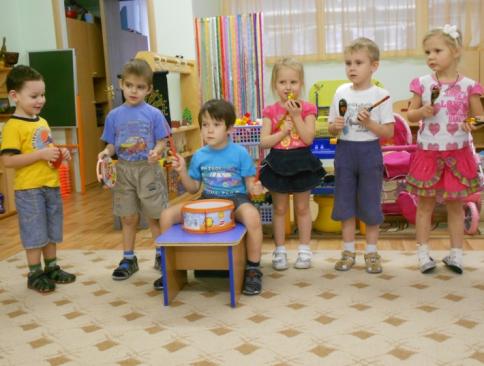 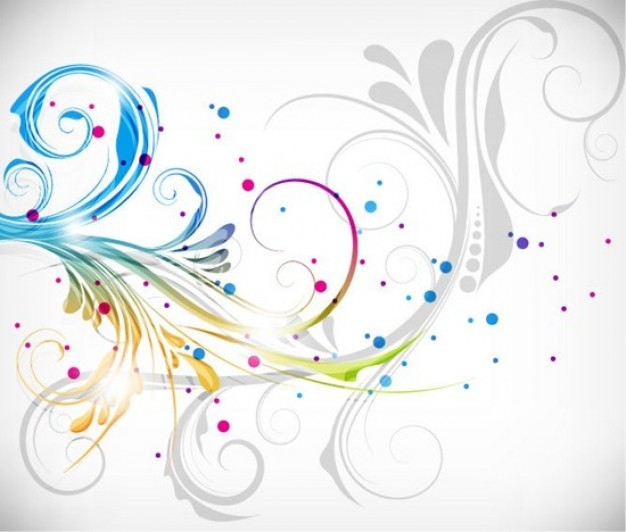 День «Моя любимая игрушка»
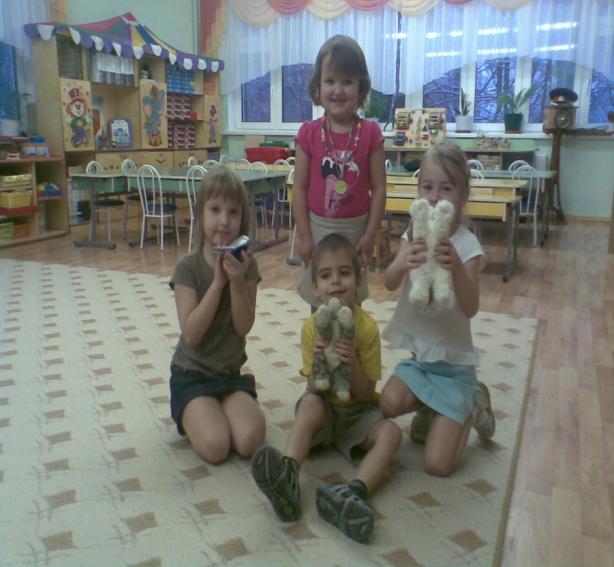 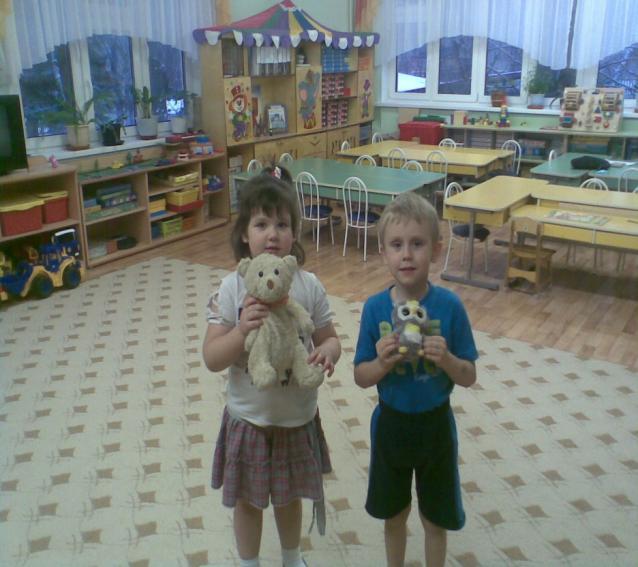 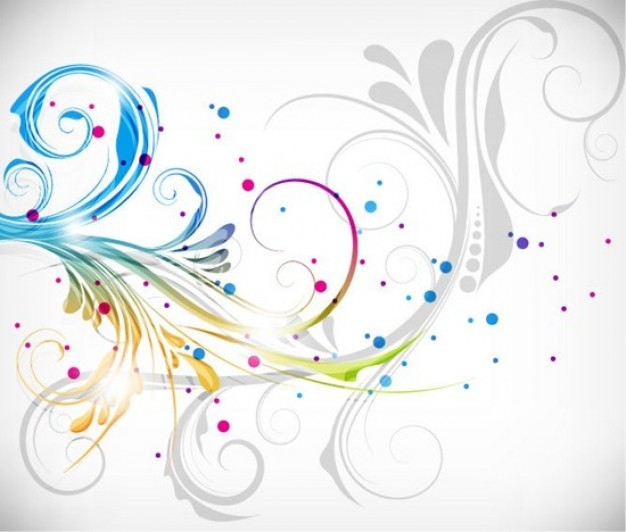 Выставка рисунков на тему «Моя любимая игрушка»
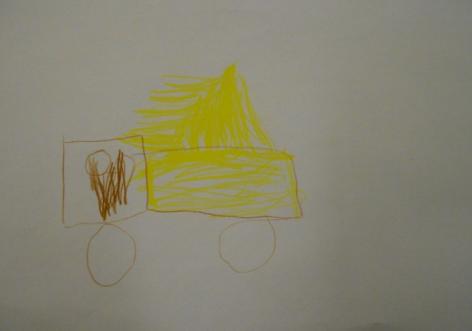 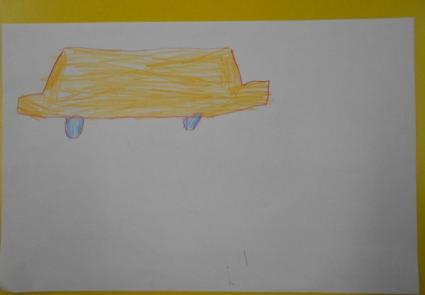 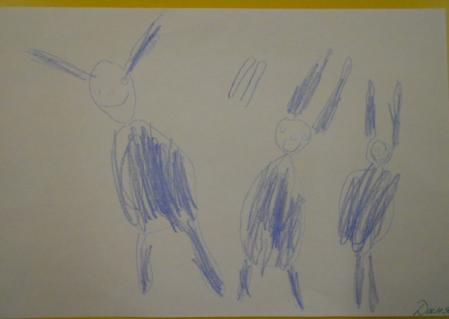 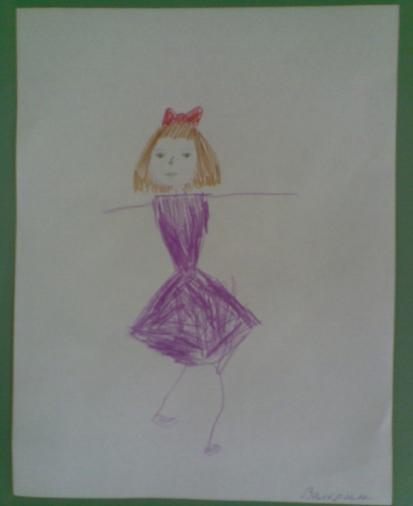 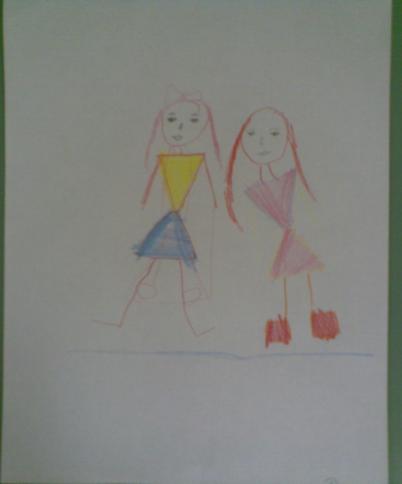 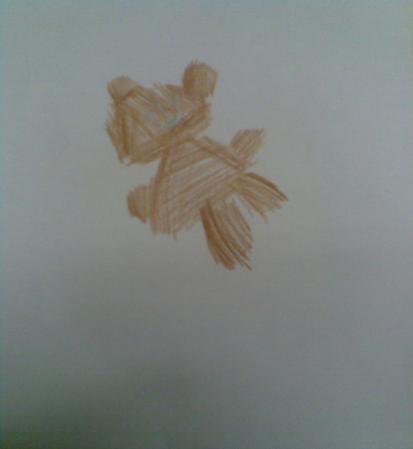 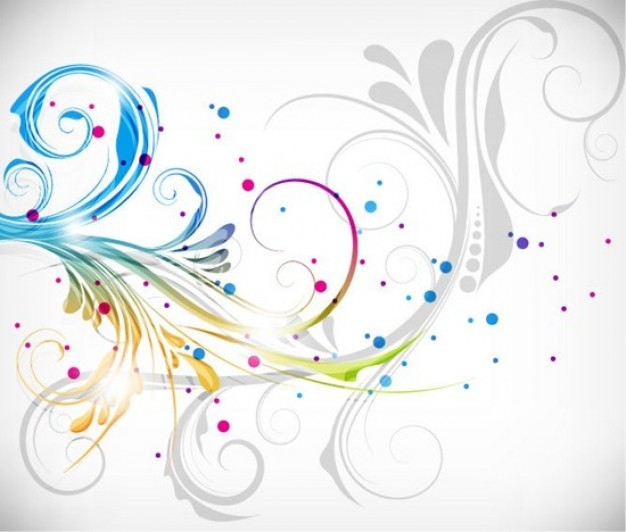 День народной и 
дидактической игры
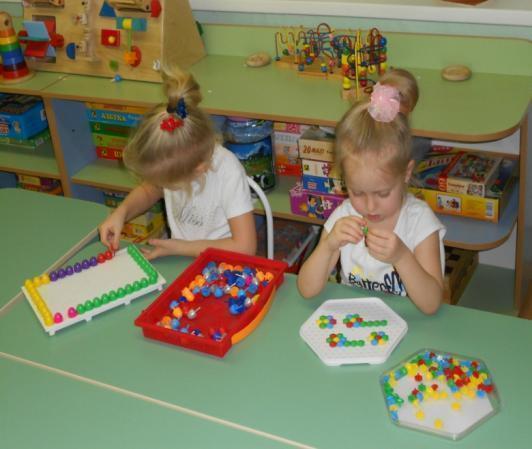 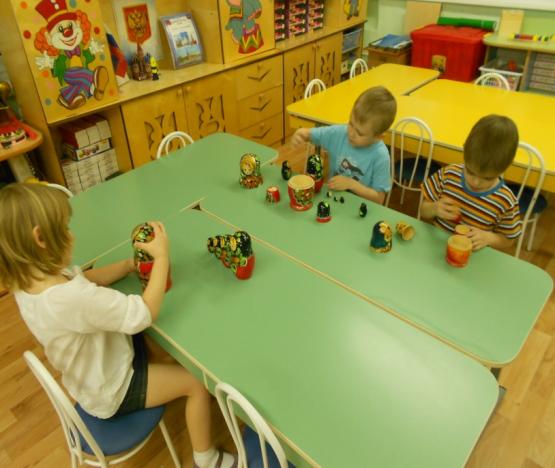 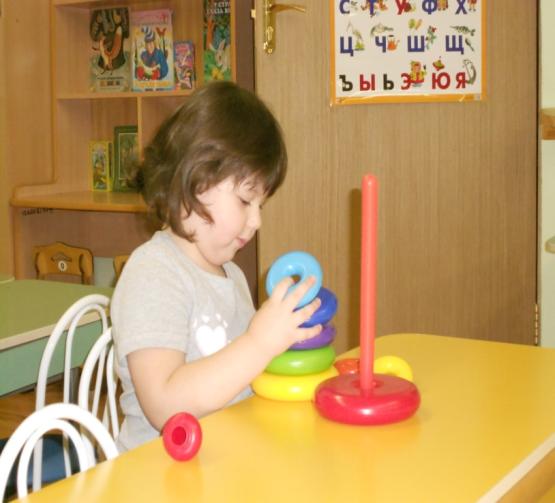 Задачи:
продолжат знакомить детей с дидактическими  настольными играми;
познакомить детей с русскими народными играми;
совершенствовать умения группировать, составлять целое из частей.